DP on Charging ID Uniqueness (SA5 #145e)
Chen Shan   Huawei
Charging Architecture---Non Roaming
PCF
SMF Charging id (Unit 32)
ASN.1 @32298  Generic ASN.1 definitions charging id （INTEGER ）
Based on the LS (S5-225016)
The Npcf_SMPolicyControl (TS 29.512) and the Npcf_PolicyAuthorization service (TS 29.514) use the ChargingId data type, Uint32, defined in TS 29.571, to forward the access network charging identifier in the “accNetChaIdValue” attribute. And consequently, both services have been updated to support from Rel-17 on a new attribute (“accNetChargIdString” data type string), controlled by feature support (AccNetChargId_String), that allows the encoding in long character strings of the SMF generated charging identifier.
Charging ID: Unit32 @29512 refer to TS 29571
SMF
CHF
Charging ID: Unit32 @32291 refers to TS 29571
PCF
Charging ID: Unit32 @29512 refers to TS 29571
I-SMF
SMF
CHF
Charging ID: Unit32 @32291 refers to 29571
Charging ID: String@29502
Charging Architecture---Roaming
H-PCF
H-CHF
V-CHF
H-CHF
V-CHF
Ch ID: U32 @29571
HPCh ID: U32 @ 29502
Ch ID, H-CHid : U32 @29571
Ch ID: U32 @29512/29571
Ch ID: U32 @29571
Ch ID: U32 @29571
H-SMF
V-SMF
H-SMF+PGW
V-SMF
Charging ID: String@29502
 HPCh ID: String @ 29502
Chid, H-CHid: String@29502
Ch ID: OctetString @29274
H-CHF
V-CHF
V-SGW
Home Routed Charging architecture with I-SMF
Home Routed Charging architecture
Ch ID, U32 @29571
Ch ID: U32 @29571
V-SMF
H-CHF
V-CHF
Ch ID, U32 @29571
Ch ID: U32 @29571
I-SMF
V-SMF
Local-breakout Charging architecture
Charging ID: String@29502
Interworking  HR Roaming
Charging ID definition
Charging ID description in Charging Specifications
 TS 32.255
5.1.4	Charging Identifier
Charging identifier is created to allow correlation of charging information.
For the SMF the charging identifier is assigned per PDU session including the case of I-SMF insertion. At each PDU session establishment, i.e. assignment of a new PDU session id, a new PDU session specific SMF Charging Identifier is….

 TS 32.290
5.4.7	Charging identifier
The charging identifier is assigned by the NF consumer, making it possible to correlate the charging information from different events or sessions. The assignment is NF consumer dependent. The charging identifier may also be used for duplicate detection see clause 5.5.2.
Charging ID definition
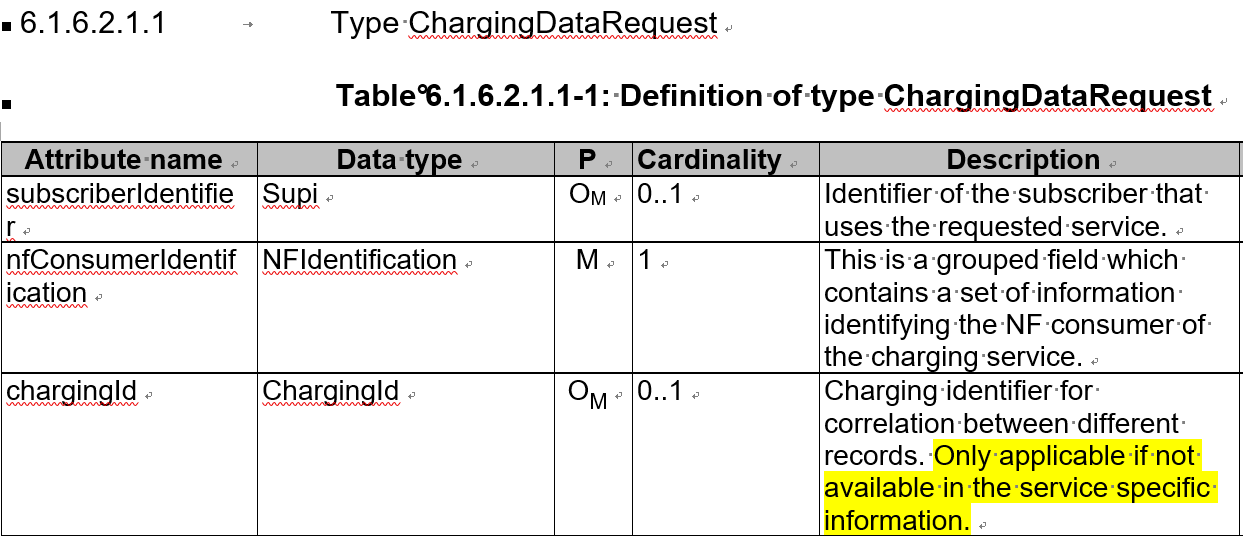 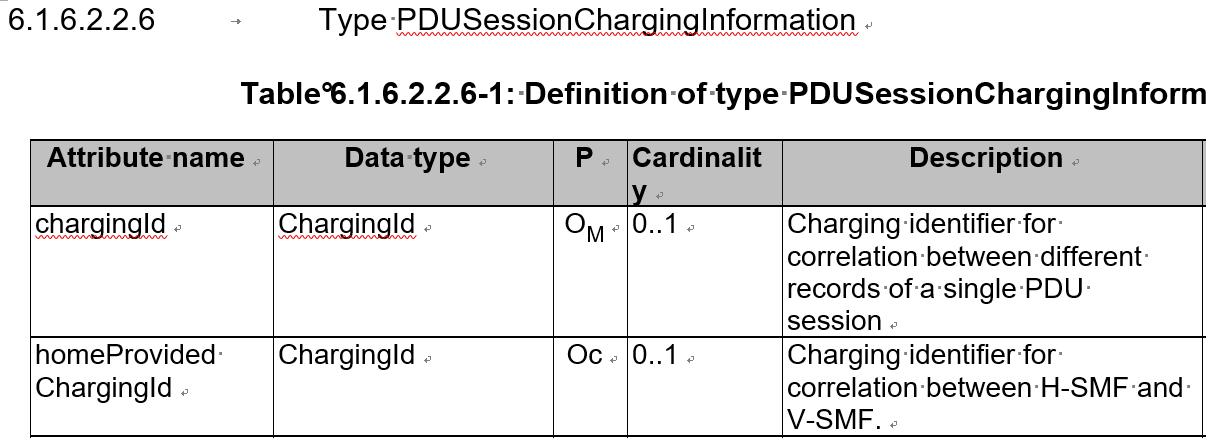 Suggestion
Thank you!